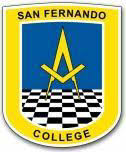 San Fernando College
Programa de
Integración Escolar
Características del género lírico Educadora diferencial, Bernardita Cortés Recabarren
2
Es importante recordar!
3
Las obras del género lírico se distinguesn por algunos elementos:
Hablante lírico 
Actitud lírica 
Objeto lírico 
Motivo lírico
Hablante lírico
4
Es un ser ficticio creado por el poeta, por este expresa sus sentimientos y emociones con respecto a un objeto lírico. Es por esto que en un poema el hablante lírico puede adoptar varias actitudes líricas.
Por ejemplo:  un hombre enamorado, una madre, una persona desesperada, etc…
5
Ejemplo:

Yo no quiero que mi niña golondrina me la vuelvan.
Hablante lírico: una madre.

Madre, cuando sea grande ¡ay qué mozo el que tendrás! (Gabriela Mistral)
Hablante lírico: un hijo.
6
ACTITUD LÍRICA
Es la forma en la cual el hablante lírico muestra la realidad y expresa sus sentimientos y emociones.
Puede mostrar sus sentimientos por medio de estas tres actitudes básicas:
Enunciativa y preferencial 
Apostrófica o apelativa 
Lírica, de la canción o carmínica.
7
objeto lírico
La inspiración surge del objeto lírico, esto es de algo o alguien que el poeta le produce algún tipo sentimiento o emoción que él expresa a través de su obra.

Es de aquello que habla el hablante lírico.
Es la situación o experiencia determinada que inspira, da origen al texto poético y sirve al hablante lírico para expresar su interioridad.
8
Puede ser:
Un animal 

Una cosa 

Un objeto personificado
La persona amada 

Algún lugar que le traiga recuerdos 

Un paisaje
La primavera 

La patria 

Objetos comunes.
9
Ejemplo: 
Vosotras, las familiares inevitables golosas, vosotras, moscas vulgares  me evocáis todas las cosas.
Objeto lírico: las moscas.    

(Antonio Machado)
10
Motivo lírico
Lo que motiva y da impulso al autor (poeta) para escribir el poema recibe el nombre de objeto lírico, luego al ponerlo en boca del hablante lírico se denomina motivo lirico.

Es el tema que da origen o del cual se trata una obra lírica, es decir: la situación , concepto, idea, emoción o sentimiento en torno al cual se construye el poema.
11
Generalmente corresponde aun sustantivo abstracto.
La soledad
La alegria
El amor (no correspondido, infiel, feliz)
El amor a la patria
El amor por la naturaleza
La angustia
12
Ejemplo
Motivo lírico: el amor
Por una mirada, un mundo; por una sonrisa, un cielo; por un beso… ¡yo no sé qué te diera por un beso! (Gustavo Adolfo Bécquer)
13
bcortes@sanfernandocollege.cl
Escríbeme si tienes        ¿?